числа в нашей   жизни
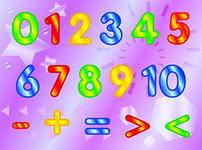 Выполнили :
учащиеся 2 класса
Глушкова Анастасия,
Крютченко Анастасия

Руководитель:
уч.нач.классов 
Черномашенцева Т.Н.
Цель проекта:
Узнать, какую роль  играют числа в нашей жизни
Задачи:
1. Узнать из литературных источников, где могут встречаться числа.
   2. Выяснить с помощью наблюдения, где используются числа в нашем селе
гипотеза исследования:
В результате работы узнаем, как используются числа в нашей жизни
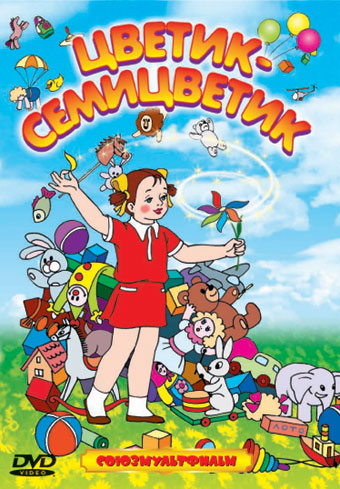 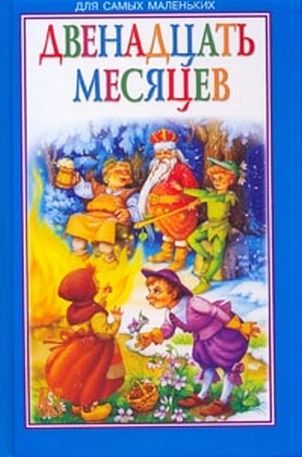 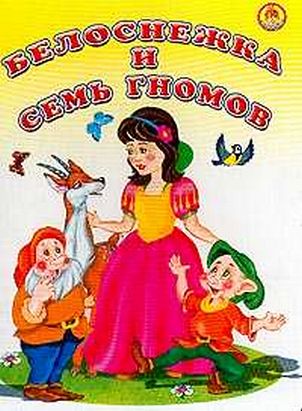 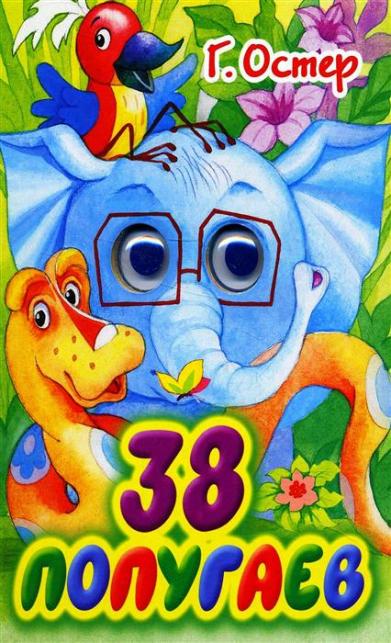 В
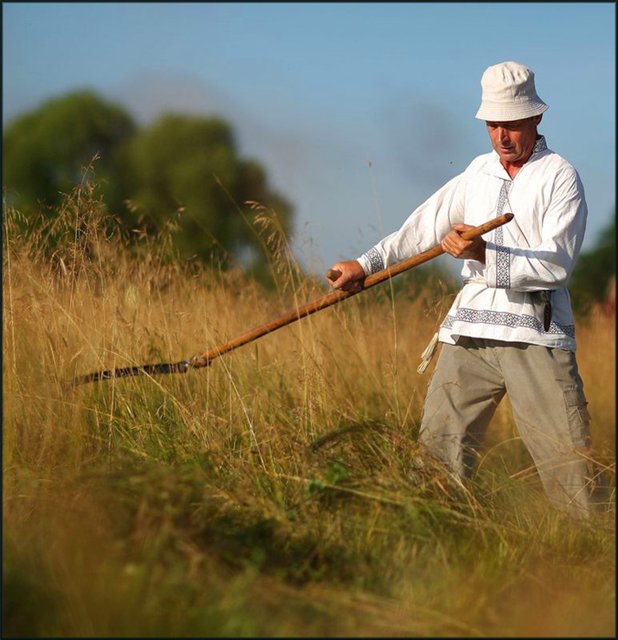 Один в поле не воин
Два друга – мороз да вьюга
Семь раз отмерь, один раз отрежь.
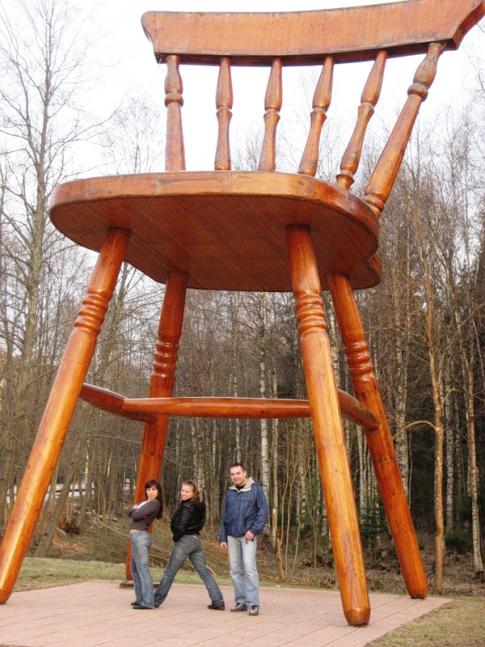 В физкультминутках.
Чтоб совсем проснуться,Надо подтянуться. Раз — подняться, подтянуться. Два — согнуться, разогнуться.Три — в ладоши три хлопка, Головою три кивка. На четыре — руки шире, Пять - руками помахать. Шесть и семь — с улыбкой встать. Восемь - можно день начать.
В стихотворениях с числами.
А вот это цифра «два».
Полюбуйся, какова:
Выгибает двойка шею, 
Волочится хвост за нею.
Вот один, иль единица,
Очень тонкая, как спица.
А вот это – посмотри,
Выступает цифра 3.
Тройка третий из значков –
Состоит из трёх крючков.